Επιμόρφωση Εκπαιδευτικών Πληροφορικής
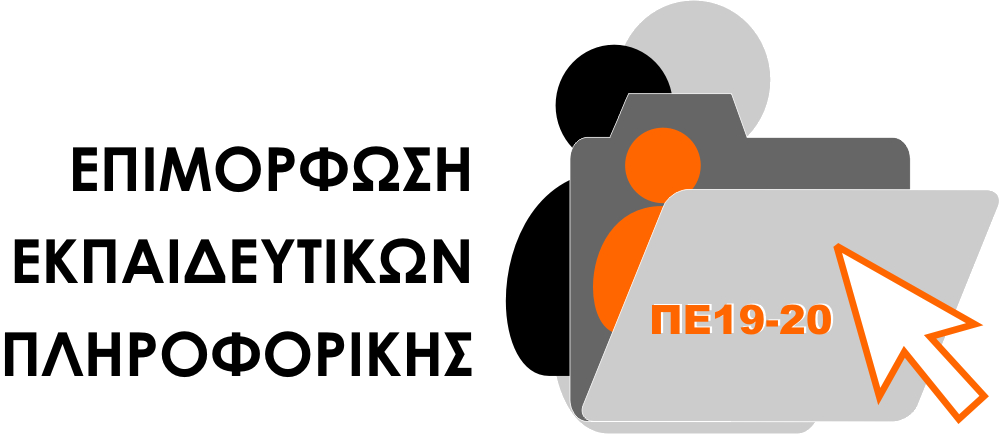 Ενότητα Α.10-11Διεπαφή Εφαρμογής Παγκόσμιου Ιστού (Front End Programming)
Εισαγωγή
Στόχος των δύο αυτών ενοτήτων είναι η παρουσίαση σύγχρονων τεχνολογιών προγραμματισμού διεπαφών για εφαρμογές του Παγκόσμιου Ιστού. 

Ο όρος που χρησιμοποιείται σήμερα για την γενική αναφορά στο σύνολο αυτών των τεχνολογιών είναι Dynamic HTML (DHTML).
Επιμόρφωση Εκπαιδευτικών Πληροφορικής | Ενότητα 10η - 11η|  Μέρος Α (Επικαιροποίηση Γνώσεων)
2
Εισαγωγή
Η DHTML ως όρος αναφέρεται στο συνδυασμό των παρακάτω τεχνολογιών:
Μιας στατικής markup γλώσσας κειμένου όπως η HTML.
Μιας γλώσσας καθορισμού στυλ παρουσίασης ιστοσελίδων (cascading style sheets, εν συντομία CSS).
Μιας client-side γλώσσας περιγραφής σεναρίων (client-side scripting language) όπως η Javascript.
Ενός μοντέλου αντικειμένων για ιστοσελίδες (HTML Document Object Model, εν συντομία DOM).
......με σκοπό τη δημιουργία διαδραστικών ιστοσελίδων .....
Επιμόρφωση Εκπαιδευτικών Πληροφορικής | Ενότητα 10η - 11η|  Μέρος Α (Επικαιροποίηση Γνώσεων)
3
Εισαγωγή
Διαδραστικές ιστοσελίδες ?
Ο τρόπος παρουσίασης και τα περιεχόμενά της ιστοσελίδας μεταβάλλονται δυναμικά αφού αυτή έχει φορτωθεί στον browser του χρήστη.
Επιμόρφωση Εκπαιδευτικών Πληροφορικής | Ενότητα 10η - 11η|  Μέρος Α (Επικαιροποίηση Γνώσεων)
4
Εισαγωγή
Πώς γίνεται η αναπροσαρμογή ?
Χρήση client-side σεναρίων και λειτουργιών του DOM, που δίνουν πρόσβαση σε ένα σύνολο από ιδιότητες που χαρακτηρίζουν τον browser και τα επιμέρους συνθετικά της ιστοσελίδας. 
(π.χ. σώμα ιστοσελίδας, φόρμες, πίνακες κλπ.).
Ο browser καθώς και τα επιμέρους συνθετικά στοιχεία της ιστοσελίδας λογίζονται ως DOM αντικείμενα 
Ανάλογα με το είδους τους ανήκουν σε  κάποια συγκεκριμένη κλάση.
(π.χ. Window, Document, Frame, Table, κλπ.). 
Κάθε κλάση προσφέρει ένα σύνολο λειτουργιών μέσω του οποίου δίδεται πρόσβαση στις ιδιότητες των αντικειμένων.
Επιμόρφωση Εκπαιδευτικών Πληροφορικής | Ενότητα 10η - 11η|  Μέρος Α (Επικαιροποίηση Γνώσεων)
5
Εισαγωγή
Πότε γίνεται η αναπροσαρμογή ?
καθορίζεται από ενέργειες του χρήστη από τις οποίες προκύπτουν 
δεδομένα 
(π.χ. εισαγωγή δεδομένων σε μια φόρμα ή ένα πίνακα) 
και γεγονότα 
(π.χ. πάτημα κουμπιού, μετακίνηση ποντικιού) 
τα οποία επεξεργάζεται κάποιο client-side σενάριο.
Η επεξεργασία αυτή εμπεριέχει την κλήση λειτουργιών στα επιμέρους αντικείμενα που αποτελούν την ιστοσελίδα. 

Με άλλα λόγια ένα σενάριο είναι ένα πρόγραμμα το οποίο επεξεργάζεται τα δεδομένα και τα γεγονότα που προκύπτουν από τις ενέργειες του χρήστη.
Επιμόρφωση Εκπαιδευτικών Πληροφορικής | Ενότητα 10η - 11η|  Μέρος Α (Επικαιροποίηση Γνώσεων)
6
Εισαγωγή
Πως κατασκευάζουμε DHTML ιστοσελίδες?
Εν γένει δεν απαιτείται η χρήση ειδικών εργαλείων. 
Πιο συγκεκριμένα, η συγγραφή DHTML ιστοσελίδων, CSS στυλ και client-side σεναρίων μπορεί να γίνει χρησιμοποιώντας ένα οποιοδήποτε κειμενογράφο. 
Παρά ταύτα υπάρχουν αρκετά εργαλεία που υποβοηθούν.
Π.χ. Εμπορικά όπως τα Microsoft FrontPage, DreamWeaver. 
Π.χ. εργαλεία ελεύθερου λογισμικού όπως τα NVU, Joomla και JSEclipse.
Επιμόρφωση Εκπαιδευτικών Πληροφορικής | Ενότητα 10η - 11η|  Μέρος Α (Επικαιροποίηση Γνώσεων)
7
Περιεχόμενα
Βασικά στοιχεία της W3C γλώσσας καθορισμού στυλ παρουσίασης ιστοσελίδων (W3C CSS).

Βασικά στοιχεία της Javascript.

Βασικά στοιχεία του W3C μοντέλου αντικειμένων για ιστοσελίδες (W3C HTML DOM).
Επιμόρφωση Εκπαιδευτικών Πληροφορικής | Ενότητα 10η - 11η|  Μέρος Α (Επικαιροποίηση Γνώσεων)
8
Βασικά στοιχεία του CSS
Περιεχόμενα
Τι είναι CSS
Πλεονεκτήματα CSS μορφοποίησης
Συντακτικό του CSS
Ιδιότητες CSS 
Εφαρμογή CSS κανόνων
Επικάλυψη CSS κανόνων
Υποστήριξη CSS στο NVU
Επιμόρφωση Εκπαιδευτικών Πληροφορικής | Ενότητα 10η - 11η|  Μέρος Α (Επικαιροποίηση Γνώσεων)
10
Μορφοποίηση με HTML
Η HTML είναι σχεδιασμένη για να περιγράφει το περιεχόμενο, όχι τη μορφοποίηση.  

Παράδειγμα:
<font color="yellow">
	<p>An HTML formatted paragraph</p>
</font>

Προϋποθέτει π.χ. <font>…</font> ενότητες για τη μορφοποίηση κάθε στοιχείου της σελίδας!
Επιμόρφωση Εκπαιδευτικών Πληροφορικής | Ενότητα 10η - 11η|  Μέρος Α (Επικαιροποίηση Γνώσεων)
11
Cascading Style Sheets
Επικαλυπτόμενα φύλλα στυλ
W3C πρότυπο: «Tο CSS είναι ένας μηχανισμός για να προσθέσουμε στυλ σε ένα web έγγραφο».
Η πιο διαδεδομένη γλώσσα περιγραφής στυλ για web έγγραφα (HTML, XHTML, XML).
Οι γλώσσες περιγραφής στυλ συνεργάζονται με markup γλώσσες για να περιγράψουν πλήρως το περιεχόμενο και την παρουσίαση του σε μια σελίδα.
Το στυλ περιλαμβάνει θέματα όπως χρώματα, γραμματοσειρές, μεγέθη, διάταξη, τοποθέτηση κλπ.
Το πρότυπο CSS υποστηρίζεται από τους περισσότερους διαδεδομένους browsers.
Επιμόρφωση Εκπαιδευτικών Πληροφορικής | Ενότητα 10η - 11η|  Μέρος Α (Επικαιροποίηση Γνώσεων)
12
Πλεονεκτήματα μορφοποίησης με CSS
Διαχωρίζει περιεχόμενο από παρουσίαση
Απλούστευση, οικονομία, σαφήνεια και απόδοση σε σχεδίαση, υλοποίηση, έλεγχο & συντήρηση περιεχομένου και στυλ 
Επαναχρησιμοποίηση, επεκτασιμότητα περιεχομένου και στυλ
Μορφοποίηση πολλών ιστοσελίδων με ένα στυλ (π.χ. μορφοποίηση όλων των σελίδων ενός ιστοτόπου με το ίδιο στυλ)
Ευελιξία ως προς το μέσο αναπαράστασης
Επιμόρφωση Εκπαιδευτικών Πληροφορικής | Ενότητα 10η - 11η|  Μέρος Α (Επικαιροποίηση Γνώσεων)
13
Σύνταξη CSS κανόνων
Επιλογέας {Ιδιότητα: Τιμή;}

Επιλογέας (Selector):
Τύπος – Μορφοποίηση όλων των στοιχείων του τύπου
 h1 {color: red;}
Κλάση – Μορφοποίηση όλων των αντικειμένων της κλάσης
 .info {font-weight: bold;}
Αντικείμενο – Μορφοποίηση ενός μόνο στοιχείου
#footer {background-color: gray;}
Συνδυασμός
#footer h5 {color: red;}

Ιδιότητα – Τιμή:
Για κάθε CSS ιδιότητα (π.χ. font-weight), το πρότυπο ορίζει λίστα αποδεκτών τιμών (π.χ. normal / bold)
Επιμόρφωση Εκπαιδευτικών Πληροφορικής | Ενότητα 10η - 11η|  Μέρος Α (Επικαιροποίηση Γνώσεων)
14
CSS ιδιότητες
Ιδιότητες γραμματοσειρών 
font-family, font-style
Ιδιότητες χρωμάτων και φόντου 
color, background-image
Ιδιότητες κειμένου
letter-spacing, text-align
Ιδιότητες πλαισίου
margin-left, border-width
Ιδιότητες λίστας
list-style-type, list-style-image
Ιδιότητες τοποθέτησης
left, visibility
Ιδιότητες εκτύπωσης
page-break-before, page-break-after
Επιμόρφωση Εκπαιδευτικών Πληροφορικής | Ενότητα 10η - 11η|  Μέρος Α (Επικαιροποίηση Γνώσεων)
15
Εφαρμογή CSS κανόνων
Ένθετο στυλ

<body style="background-color: gray;">
    <p>Μορφοποίηση με ένθετο στυλ</p>
</body> 

Μορφοποίηση ενός στοιχείου με κάθε κανόνα
Μη αποδοτικό και ιδιαίτερα πολύπλοκο
Χρήση της HTML ιδιότητας style
Επιμόρφωση Εκπαιδευτικών Πληροφορικής | Ενότητα 10η - 11η|  Μέρος Α (Επικαιροποίηση Γνώσεων)
16
Εφαρμογή CSS κανόνων
Ενσωματωμένο στυλ

<head>
    <title>Μορφοποίηση με ενσωματωμένο στυλ</title>
    <style type="text/css">
      body {background-color: gray;}
    </style>
  </head>

Το μπλοκ των CSS κανόνων μορφοποιεί όλα τα στοιχεία της σελίδας
Περιορίζει την επανάληψη κανόνων
Κάθε σελίδα πρέπει να ορίζει και να συντηρεί τους δικούς της κανόνες
Χρήση της HTML ετικέτας <style> μέσα στην ενότητα <head>…</head>
Επιμόρφωση Εκπαιδευτικών Πληροφορικής | Ενότητα 10η - 11η|  Μέρος Α (Επικαιροποίηση Γνώσεων)
17
Εφαρμογή CSS κανόνων
Εξωτερικό φύλλο στυλ
<head>
	<link rel="stylesheet" type="text/css" href="style.css"/>
</head>

Οι CSS κανόνες ορίζονται σε ένα σημείο, σε ξεχωριστό αρχείο (π.χ. style.css) και επαναχρησιμοποιούνται
Η HTML σελίδα συνδέεται με το εξωτερικό αρχείο 
To εξωτερικό αρχείο μπορεί να συνδεθεί και να μορφοποιήσει πολλές HTML σελίδες
Επαναχρησιμοποίηση στυλ, ευκολία συντήρησης & επέκτασης, πλήρης διαχωρισμός περιεχομένου από παρουσίαση
Χρήση της HTML ετικέτας <style> μέσα στην ενότητα <head>…</head>
Επιμόρφωση Εκπαιδευτικών Πληροφορικής | Ενότητα 10η - 11η|  Μέρος Α (Επικαιροποίηση Γνώσεων)
18
Επικάλυψη CSS κανόνων
Στην πράξη συνδυάζονται οι τρεις τρόποι εφαρμογής στυλ, με αποτέλεσμα να υπάρχει επικάλυψη των CSS κανόνων.
Σε γενικές γραμμές, όταν υπάρχει επικάλυψη κανόνων, οι ειδικότεροι κανόνες υπερισχύουν έναντι των γενικότερων. 
To πρότυπο CSS ορίζει προτεραιότητες στην εφαρμογή κανόνων με τεχνικές επίλυσης διαφορών (υλοποιημένες με βάρη) που προσομοιάζει στον καταρράκτη (cascade). Πιο συγκεκριμένα, οι κανόνες εφαρμόζονται με την παρακάτω σειρά:
Κανόνες του φυλλομετρητή
Κανόνες ορισμένοι από το χρήστη
Κανόνες εξωτερικού .css αρχείου
Ενσωματωμένοι κανόνες
Ένθετοι κανόνες
Κανόνες που μαρκάρονται ως !important
Αύξουσα σειρά βαρύτητας
Επιμόρφωση Εκπαιδευτικών Πληροφορικής | Ενότητα 10η - 11η|  Μέρος Α (Επικαιροποίηση Γνώσεων)
19
Παράδειγμα επικάλυψης CSS κανόνων
<html><head>
	<link rel="stylesheet" type="text/css" href="demostyles.css">
	<style type="text/css">
		h3 {font-size: 25pt; font-style: italic}
	</style></head>
<body>
	<h3>CSS tutorial</h3>
	<h3 style= "font-style: normal"> Applying CSS rules </h3>
	<h2>Syntax</h2>
	<p class=p1>Remember:</p>
	<p class=p2>Inline rules prevail!</p>
</body></html>

demostyles.css:

h2 {text-decoration: underline;}
h3 {font-family: serif; font-size: 130%; color: red;}
.p1 {font-size: 11pt; margin-left: 100px;}
.p2 {font-family: arial; font-type: bold;}
Εξωτερικό αρχείο CSS κανόνων
Ενσωματωμένο στυλ
Ένθετο στυλ
Επιμόρφωση Εκπαιδευτικών Πληροφορικής | Ενότητα 10η - 11η|  Μέρος Α (Επικαιροποίηση Γνώσεων)
20
Παράδειγμα επικάλυψης CSS κανόνων
Επιμόρφωση Εκπαιδευτικών Πληροφορικής | Ενότητα 10η - 11η|  Μέρος Α (Επικαιροποίηση Γνώσεων)
21
CSS στο NVU
Κονσόλα (CSS Editor) μέσω της οποίας ο χρήστης μπορεί να ορίσει και να τροποποιήσει CSS κανόνες και να τους εφαρμόσει σε ιστοσελίδες.
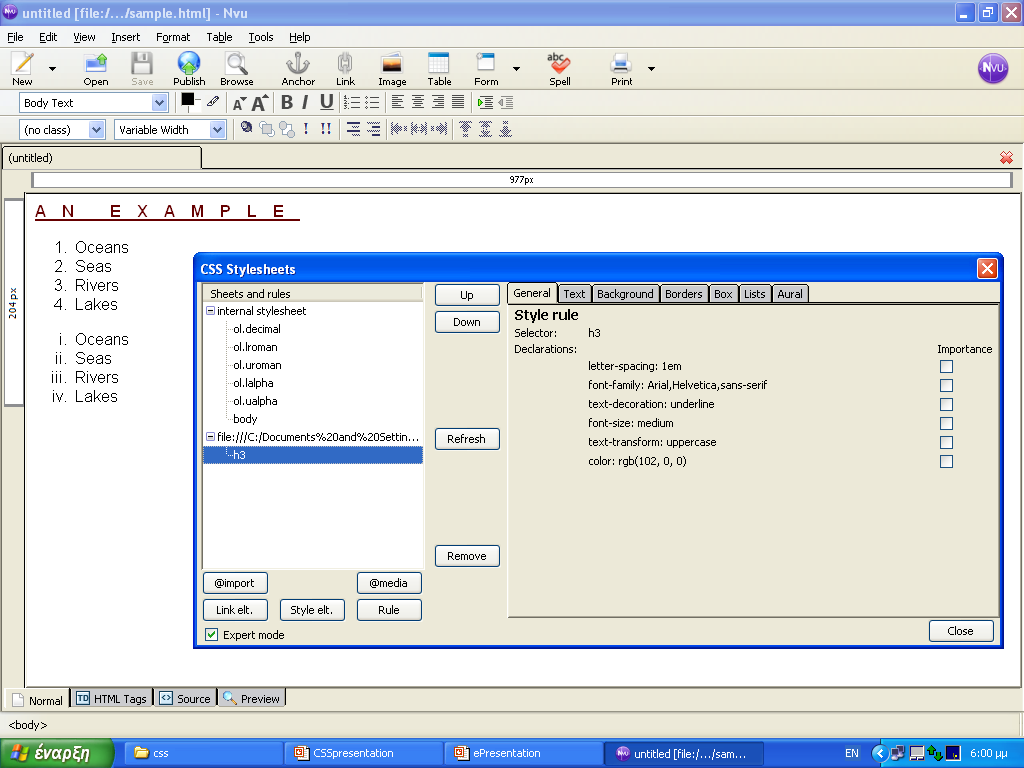 Επιμόρφωση Εκπαιδευτικών Πληροφορικής | Ενότητα 10η - 11η|  Μέρος Α (Επικαιροποίηση Γνώσεων)
22
Βασικά στοιχεία της Javascript
Περιεχόμενα
Ορισμός και εκτέλεση σεναρίων Javascript.
Δεδομένα και μεταβλητές.
Τελεστές.
Εντολές συνθήκης.
Εντολές επανάληψης.
Συναρτήσεις.
Έτοιμες συναρτήσεις.
Υποστήριξη Javascript στο εργαλείο NVU.
Επιμόρφωση Εκπαιδευτικών Πληροφορικής | Ενότητα 10η - 11η|  Μέρος Α (Επικαιροποίηση Γνώσεων)
24
Ορισμός και εκτέλεση σεναρίων Javascript.
Ο ορισμός ενός σεναρίου Javascript μέσα σε μια HTML ιστοσελίδα μπορεί να γίνει ανάμεσα σε ετικέτες 
<script language = “javascript”> …… </script>
Σύνδεση με εξωτερικό σενάριο
<script language = “javascript” src = “myexternal.js”> …… </script>
Σενάρια στο body 
εκτελούνται όταν φορτώνεται η σελίδα.
Σενάρια στο head 
εκτελούνται με βάση τις ενέργειες του χρήστη.
σύνολο συναρτήσεων.
Επιμόρφωση Εκπαιδευτικών Πληροφορικής | Ενότητα 10η - 11η|  Μέρος Α (Επικαιροποίηση Γνώσεων)
25
Παράδειγμα
Επιμόρφωση Εκπαιδευτικών Πληροφορικής | Ενότητα 10η - 11η|  Μέρος Α (Επικαιροποίηση Γνώσεων)
26
Δεδομένα και Μεταβλητές
Οι βασικοί τύποι δεδομένων που μπορεί να διαχειριστεί κάποιος μέσω ενός σεναρίου Javascript είναι:
αριθμητικές τιμές (π.χ. 4, 3.14) 
αλφαριθμητικά (π.χ. “hello world”)
λογικές τιμές true, false. 
Δεν γίνεται διάκριση μεταξύ ακεραίων και πραγματικών.
Επιμόρφωση Εκπαιδευτικών Πληροφορικής | Ενότητα 10η - 11η|  Μέρος Α (Επικαιροποίηση Γνώσεων)
27
Δεδομένα και Μεταβλητές
Οι μεταβλητές είναι συμβολικά ονόματα με τα οποία μπορεί να γίνει αναφορά σε αριθμητικές τιμές, αλφαριθμητικά και λογικές τιμές. 

Μια μεταβλητή μπορεί να δηλωθεί χρησιμοποιώντας τη λέξη κλειδί var και το όνομα της μεταβλητής.

Δεν καθορίζεται τύπος μεταβλητής
Επιμόρφωση Εκπαιδευτικών Πληροφορικής | Ενότητα 10η - 11η|  Μέρος Α (Επικαιροποίηση Γνώσεων)
28
Τελεστές
Κλασσικοί τελεστές που μπορούν να χωριστούν σε 6 κατηγορίες:
Αριθμητικοί τελεστές.
Συγκριτικοί τελεστές.
Λογικοί τελεστές.
Δυαδικοί τελεστές.
Επιμόρφωση Εκπαιδευτικών Πληροφορικής | Ενότητα 10η - 11η|  Μέρος Α (Επικαιροποίηση Γνώσεων)
29
Εντολές Συνθήκης
Επιμόρφωση Εκπαιδευτικών Πληροφορικής | Ενότητα 10η - 11η|  Μέρος Α (Επικαιροποίηση Γνώσεων)
30
Εντολές Επανάληψης
<html>
<body>
<script language="javascript">
var i=0;
while (i<=10) {
  document.write("The number is " + i);
  document.write("<br />");
  i=i+1;
}
</script>
</body>
</html>
<html>
<body>
<script language="javascript">
var i=0;
for (i=0;i<=10;i++) {
  document.write("The number is " + i);
  document.write("<br />");
}
</script>
</body>
</html>
Επιμόρφωση Εκπαιδευτικών Πληροφορικής | Ενότητα 10η - 11η|  Μέρος Α (Επικαιροποίηση Γνώσεων)
31
Συναρτήσεις
Μια συνάρτηση ορίζεται χρησιμοποιώντας τη λέξη κλειδί function. 

Ακολουθεί το όνομα της συνάρτησης και μια λίστα παραμέτρων.
Επιμόρφωση Εκπαιδευτικών Πληροφορικής | Ενότητα 10η - 11η|  Μέρος Α (Επικαιροποίηση Γνώσεων)
32
Έτοιμες Συναρτήσεις
Υπάρχουν διάφορες βοηθητικές συναρτήσεις που προσφέρει έτοιμες η Javascript:
Έλεγχος τύπου δεδομένων.
Μετατροπές από ένα τύπο δεδομένων σε ένα άλλο.
Αποτίμηση εκφράσεων.
Δημιουργία βοηθητικών παραθύρων.
Επιμόρφωση Εκπαιδευτικών Πληροφορικής | Ενότητα 10η - 11η|  Μέρος Α (Επικαιροποίηση Γνώσεων)
33
Javascript στο εργαλείο NVU
Κονσόλα μέσω της οποίας ο χρήστης μπορεί να ελέγξει την ορθότητα και να εκτελέσει κώδικα Javascript.
Επιμόρφωση Εκπαιδευτικών Πληροφορικής | Ενότητα 10η - 11η|  Μέρος Α (Επικαιροποίηση Γνώσεων)
34
Βασικά στοιχεία W3C HTML DOM
Ιστοσελίδες – Αντικείμενα - Κλάσεις
Σύμφωνα με το DOM μια ιστοσελίδα αποτελείται από επιμέρους στοιχεία διαφορετικών ειδών (π.χ. φόρμες, κουμπιά, links, κλπ.). 
Τα επιμέρους αυτά στοιχεία αποτελούν τα αντικείμενα της ιστοσελίδας. 
Ένα αντικείμενο, ανάλογα με το είδος του, ανήκει σε κάποια συγκεκριμένη DOM κλάση (π.χ. Form, Button, Anchor, κλπ.). 
(π.χ. όλες οι φόρμες, μέσω της κλάσης Form, χαρακτηρίζονται από ένα πίνακα που περιέχει τα επιμέρους συνθετικά στοιχεία μιας φόρμας, από το όνομα της φόρμας, κλπ.). 
Ως κατάσταση ενός αντικειμένου ορίζουμε τις τρέχουσες τιμές που έχουν οι ιδιότητες του αντικειμένου κάποια χρονική στιγμή που έπεται τη φόρτωση της ιστοσελίδας στον browser κάποιου χρήστη.
Επιμόρφωση Εκπαιδευτικών Πληροφορικής | Ενότητα 10η - 11η|  Μέρος Α (Επικαιροποίηση Γνώσεων)
36
Αντικείμενα - Ενέργειες
Με βάση το DOM, τα αντικείμενα κάποιων κλάσεων σχετίζονται με συγκεκριμένα γεγονότα (events). 
Η συσχέτιση αυτή έχει την εξής έννοια: 
Όταν ένας χρήστης εκτελεί κάποια ενέργεια που εμπλέκει το αντικείμενο μιας ιστοσελίδας (π.χ. πάτημα ενός κουμπιού), δημιουργείται ένα αντίστοιχο γεγονός (π.χ. onclick event). 
Η ιστοσελίδα μπορεί να περιέχει κάποιο σενάριο το οποίο συσχετίζεται με τη δημιουργία του γεγονότος.  
Το σενάριο θα εκτελεστεί μετά τη δημιουργία του γεγονότος. 
Συνολικά, με αυτό τον τρόπο μια ιστοσελίδα γίνεται διαδραστική - αντιδρά στις ενέργειες του χρήστη.
Επιμόρφωση Εκπαιδευτικών Πληροφορικής | Ενότητα 10η - 11η|  Μέρος Α (Επικαιροποίηση Γνώσεων)
37
Περιεχόμενα
Window
Document
Form
Button, Checkbox, Radio
Select
Text, Textarea
Math, Date, String
DOM και NVU
Επιμόρφωση Εκπαιδευτικών Πληροφορικής | Ενότητα 10η - 11η|  Μέρος Α (Επικαιροποίηση Γνώσεων)
38
Window
Γενικά η κλάση Window καθορίζει τις βασικές ιδιότητες των παραθύρων ενός browser στα οποία φορτώνονται οι σελίδες του site που επισκέπτεται κάποιος χρήστης.
<html>
<head>
<script type="text/javascript">
function moveWin() {
 myWindow.moveBy(50,50);
 myWindow.focus();
}
</script>
</head>
<body>
<script type="text/javascript">
  myWindow=window.open('','','width=200,height=100');
  myWindow.document.write("This is 'myWindow'");
</script>
<input type="button" value="Move 'myWindow'" onclick="moveWin()" />
</body>
Επιμόρφωση Εκπαιδευτικών Πληροφορικής | Ενότητα 10η - 11η|  Μέρος Α (Επικαιροποίηση Γνώσεων)
39
Document
Η κλάση Document καθορίζει τις βασικές ιδιότητες των σελίδων που φορτώνονται στα παράθυρα του browser κάποιου χρήστη. 
Π.χ. τα χρώματα που χρησιμοποιεί η ιστοσελίδα, τον τίτλο της, το πότε αλλάχθηκε τελευταία φορά.
Από τις βασικότερες ιδιότητες ενός αντικειμένου Document είναι αυτές που δίνουν πρόσβαση σε αντικείμενα που αντιστοιχούν στα επιμέρους στοιχεία της ιστοσελίδας στην οποία αντιστοιχεί το αντικείμενο Document, 
Π.χ. τις φόρμες τα applets, τα links κλπ.
Επιμόρφωση Εκπαιδευτικών Πληροφορικής | Ενότητα 10η - 11η|  Μέρος Α (Επικαιροποίηση Γνώσεων)
40
Document
<html>
<head>
<script type="text/javascript">
function createNewDoc() {
  var newDoc=document.open("text/html","replace");
  var txt="<html><body>Learning about the DOM is FUN!</body></html>";
  newDoc.write(txt);
  newDoc.close();
  }
</script>
</head>

<body>
<input type="button" value="Write to a new document” onclick="createNewDoc()">
</body>
</html>
Επιμόρφωση Εκπαιδευτικών Πληροφορικής | Ενότητα 10η - 11η|  Μέρος Α (Επικαιροποίηση Γνώσεων)
41
Document
<html>
<head>
<script type="text/javascript">
function getValue() {
  var x=document.getElementById("myHeader")
  alert(x.innerHTML)
  x.style.backgroundColor="yellow"
  alert(x.nodeType);
}
</script>
</head>

<body>
<h1 id="myHeader" onclick="getValue()">This is a header</h1>
<p>Click on the header to alert its value</p>
</body>
</html>
Επιμόρφωση Εκπαιδευτικών Πληροφορικής | Ενότητα 10η - 11η|  Μέρος Α (Επικαιροποίηση Γνώσεων)
42
Form
Η κλάση Form καθορίζει τις βασικές ιδιότητες αντικειμένων που αντιστοιχούν σε HTML φόρμες. 
Γενικά η πρόσβαση σε ένα αντικείμενο που αντιστοιχεί σε μια φόρμα γίνεται μέσω του αντικειμένου Document που αντιστοιχεί στην ιστοσελίδα που περιέχει τη φόρμα.
Επιμόρφωση Εκπαιδευτικών Πληροφορικής | Ενότητα 10η - 11η|  Μέρος Α (Επικαιροποίηση Γνώσεων)
43
Form
<html>
<head>
<script type="text/javascript">
function formReset() {
 document.getElementById("myForm").reset()
}
</script>
</head>

<body>
<form id="myForm">
  Name: <input type="text" size="20"><br />
  Age: <input type="text" size="20"><br />
<br />
<input type="button" onclick="formReset()" value="Reset">
</form>
</body>
</html>
Επιμόρφωση Εκπαιδευτικών Πληροφορικής | Ενότητα 10η - 11η|  Μέρος Α (Επικαιροποίηση Γνώσεων)
44
Button
Η κλάση Button καθορίζει τις βασικές ιδιότητες αντικειμένων που αντιστοιχούν σε HTML κουμπιά. 

Γενικά η πρόσβαση σε ένα αντικείμενο που αντιστοιχεί σε ένα κουμπί γίνεται μέσω του αντικειμένου Form (ή Document) που αντιστοιχεί στη φόρμα (ή στην ιστοσελίδα γενικά) που περιέχει το κουμπί.
Επιμόρφωση Εκπαιδευτικών Πληροφορικής | Ενότητα 10η - 11η|  Μέρος Α (Επικαιροποίηση Γνώσεων)
45
Button
<html>
<head>
<script type="text/javascript">
function alertValue() {
  alert(document.getElementById("myButton").value)
}
</script>
</head>

<body>
<form>
<input type="button" value="Click me!" id="myButton“ onclick="alertValue()" />
</form>
</body>
</html>
Επιμόρφωση Εκπαιδευτικών Πληροφορικής | Ενότητα 10η - 11η|  Μέρος Α (Επικαιροποίηση Γνώσεων)
46
Select
Η κλάση Select, καθορίζει τις βασικές ιδιότητες αντικειμένων που αντιστοιχούν σε HTML select στοιχεία. 
Από τις πιο βασικές ιδιότητες ενός αντικειμένου Select είναι η options 
ένα πίνακα με τις επιλογές που προσφέρονται στο χρήστη μέσω του HTML select στοιχείου. 
Επίσης η selectedIndex ιδιότητα είναι σημαντική, καθώς η τιμή της αντιστοιχεί στην τρέχουσα επιλογή του χρήστη.
Επιμόρφωση Εκπαιδευτικών Πληροφορικής | Ενότητα 10η - 11η|  Μέρος Α (Επικαιροποίηση Γνώσεων)
47
Select
<html>
<head>
<script type="text/javascript">
function getIndex() {
  var x=document.getElementById("mySelect");
  alert(x.selectedIndex);
}
</script>
</head>

<body>
<form>
Select your favorite fruit:
<select id="mySelect">
  <option>Apple</option>
  <option>Orange</option>
  <option>Pineapple</option>
  <option>Banana</option>
</select>
<br /><br />
<input type="button" onclick="getIndex()" value="Alert index of selected option">
</form>
Επιμόρφωση Εκπαιδευτικών Πληροφορικής | Ενότητα 10η - 11η|  Μέρος Α (Επικαιροποίηση Γνώσεων)
48
Text, TextArea
Οι κλάσεις Text, Textarea καθορίζουν τις βασικές ιδιότητες αντικειμένων που αντιστοιχούν σε HTML πεδία κειμένου και HTML περιοχές κειμένου.
Από τις πιο βασικές ιδιότητες ενός αντικειμένου Text, Textarea είναι η value που περιέχει το τρέχον κείμενο που έχει εισαχθεί στο πεδίο κειμένου από το χρήστη.
Επιμόρφωση Εκπαιδευτικών Πληροφορικής | Ενότητα 10η - 11η|  Μέρος Α (Επικαιροποίηση Γνώσεων)
49
Text, TextArea
<html>
<head>
<script type="text/javascript">
function alertValue() {
  alert(document.getElementById("text1").value);
}
</script>
</head>

<body>
<form>
<input type="text" id="text1" value="Hello world!" />
<input type="button" id="button1" onclick="alertValue()" value="Show default value" />
</form>
</body>
</html>
Επιμόρφωση Εκπαιδευτικών Πληροφορικής | Ενότητα 10η - 11η|  Μέρος Α (Επικαιροποίηση Γνώσεων)
50
Math, Date, String
Η Math ορίζει μια λίστα από χρήσιμες μαθηματικές συναρτήσεις.
abs(), ceil(), floor(), cos(), sin(), random(), round()…. 
Η Date ορίζει μια λίστα από χρήσιμες μεθόδους που σχετίζονται με τη διαχείριση ημερομηνιών. 
Γενικά, μπορούμε να δημιουργήσουμε ένα αντικείμενο Date είτε με βάση την τρέχουσα ημερομηνία, είτε με βάση κάποια οποιαδήποτε άλλη ημερομηνία. 
Η Sting προσφέρει χρήσιμες μεθόδους που επιτρέπουν την εύκολη διαχείριση αλφαριθμητικών. 
concat(), charAt(), indexOf(), substr, replace(), …
Επιμόρφωση Εκπαιδευτικών Πληροφορικής | Ενότητα 10η - 11η|  Μέρος Α (Επικαιροποίηση Γνώσεων)
51
DOM και NVU
Σε σχέση με το DOM το εργαλείο VNU προσφέρει τη δυνατότητα συσχέτισης των στοιχείων HTML που εισάγονται σε μια ιστοσελίδα με Javascript γεγονότα.
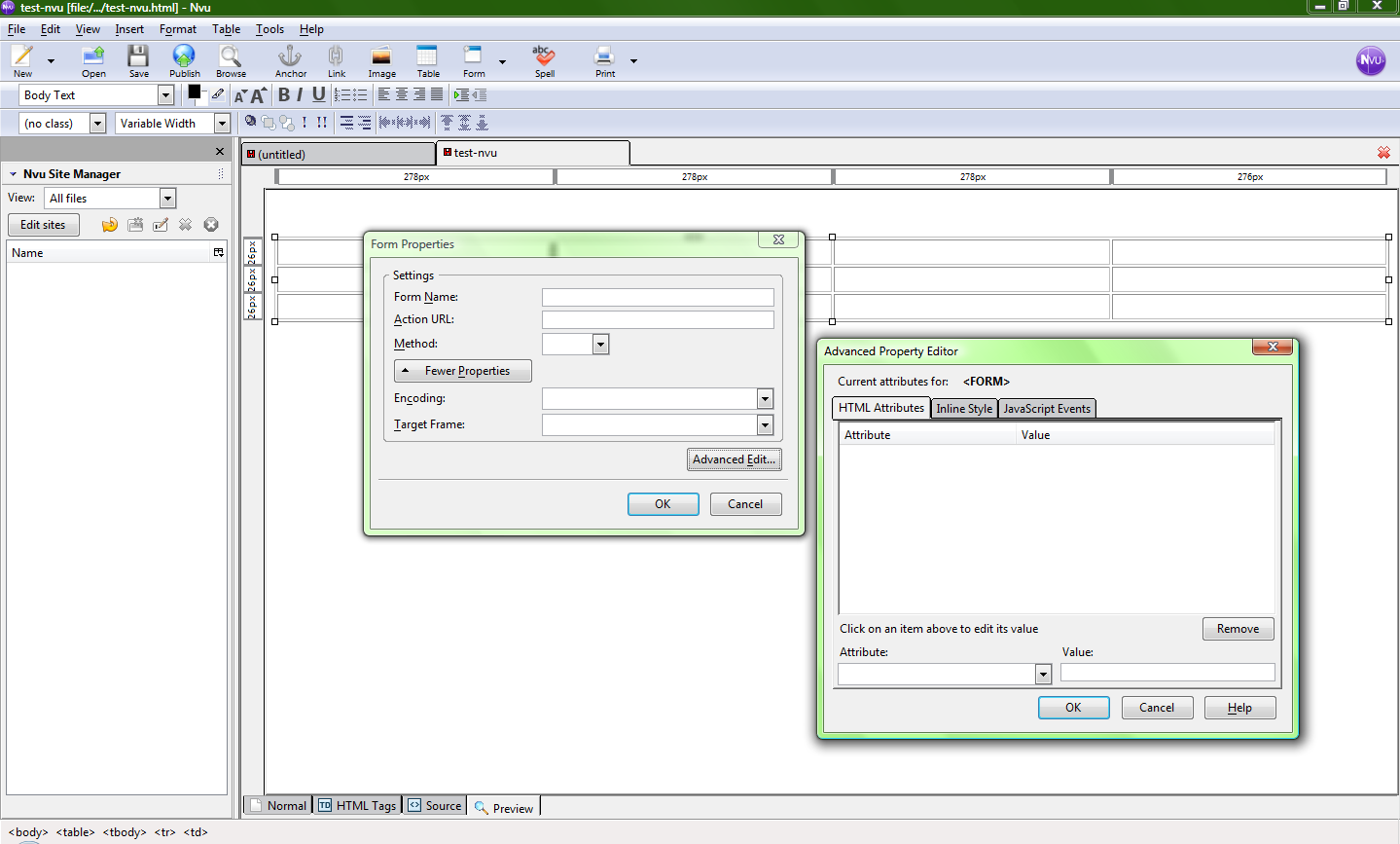 Επιμόρφωση Εκπαιδευτικών Πληροφορικής | Ενότητα 10η - 11η|  Μέρος Α (Επικαιροποίηση Γνώσεων)
52